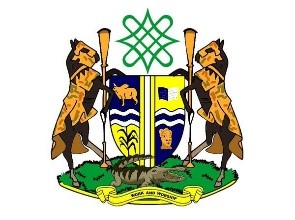 MINISTRY OF EDUCATIONKADUNA STATERADIO TELEVISION PROGRAMME E-LEARNING
SUBJECT: MATHEMATICS
TOPIC -STATISTICS
What is Statistics
Statistics could be defined as the collection, organization, analyses, interpretation and presentation of data. Statistics is divided into two branches, they are:
Descriptive Statistics
Inferential Statistics
We are going to learn about descriptive statistics which include the:
Measures of central tendency
Measures of dispersion
The measures of central tendency are (a) mean  (b) median and 
(c) mode
What is Statistics (Cont)
Mean: Mean is the sum of a given set of numbers divided by the number of items. It is also known as the average.
Median: Median is the middle term in any given set of numbers after arranging them in order of size i.e. from ascending or descending order. In case the number of occurrence is even, the median is the average of the two middle numbers.
Mode: Mode is the number with the highest frequency. That is, the number which occur most.
Example 1
Calculate the:	
Mean
Median and
Mode
of each of the following set of numbers
3, 2, 1, 3, 4, 5, 3
5, 10, 8, 7, 12, 12
Solution
(b)	median	=	4th term
 					=	3
 
(c)	mode		=	3 (number of with 				highest frequency)
Solution
Solution (Number 2 cont)
(b)	median	=	sum of two middle numbers
				               2
 			=	8 + 10 
				   2
			=	18
				 2
 			=	9
 (c)	mode		=	12 (occur most)
Example 2
The table below gives the distribution of marks obtained by number of students in a mathematic test.


Calculate the:
Mean
Median and
Mode of the distribution
Solution
(b)	Median 	=	5th +  6th 
				     2
			=	5 + 5 
				   2
			=	10 
				 2
			=	5
 (c)	Mode 	=	5 (number with highest 						frequency)
Example 3
The table below shows the marks scored by a group of 32 students in a Further Mathematics test


Find the 
	i.	Mean 	ii.	Median		
	iii.	Mode of the marks
b)  Percentage of students who scored at-least 8 marks
Solution
ii.	Median 	=	16th +  17th 
				     2
			=	5 + 5 
				   2
			=	10 
				 2
			=	5
 iii.	Mode 		=	7 (number with highest 							frequency)
Example 4
The table below shows the scores of a group of students in a test. If the mean score is 3.5. Find the:
Value of x	
mode		
Median
Solution
The table now becomes


ii.	Mode 	=	4 (Occur most)
							
(c)	Median 	=	10th +  11th 
				     2
			=	3 + 4 
				   2
			=	7 
				 2
			=	3.5
Assignment 1
1.	Which of the following is a measure of 	central tendency?
a.	Mean deviation
b.	Mean
c.	Range
d.	Variance
Assignment 2
2.	The test scores of a class of 45 students in Further 	Mathematics are given in the table below



Calculate:
Mean
Median
Mode of the scores